Psychoterapie - přednášky7.3.2012
sběr dat, ukázka terapie
Oblasti psychoterapeutického působení
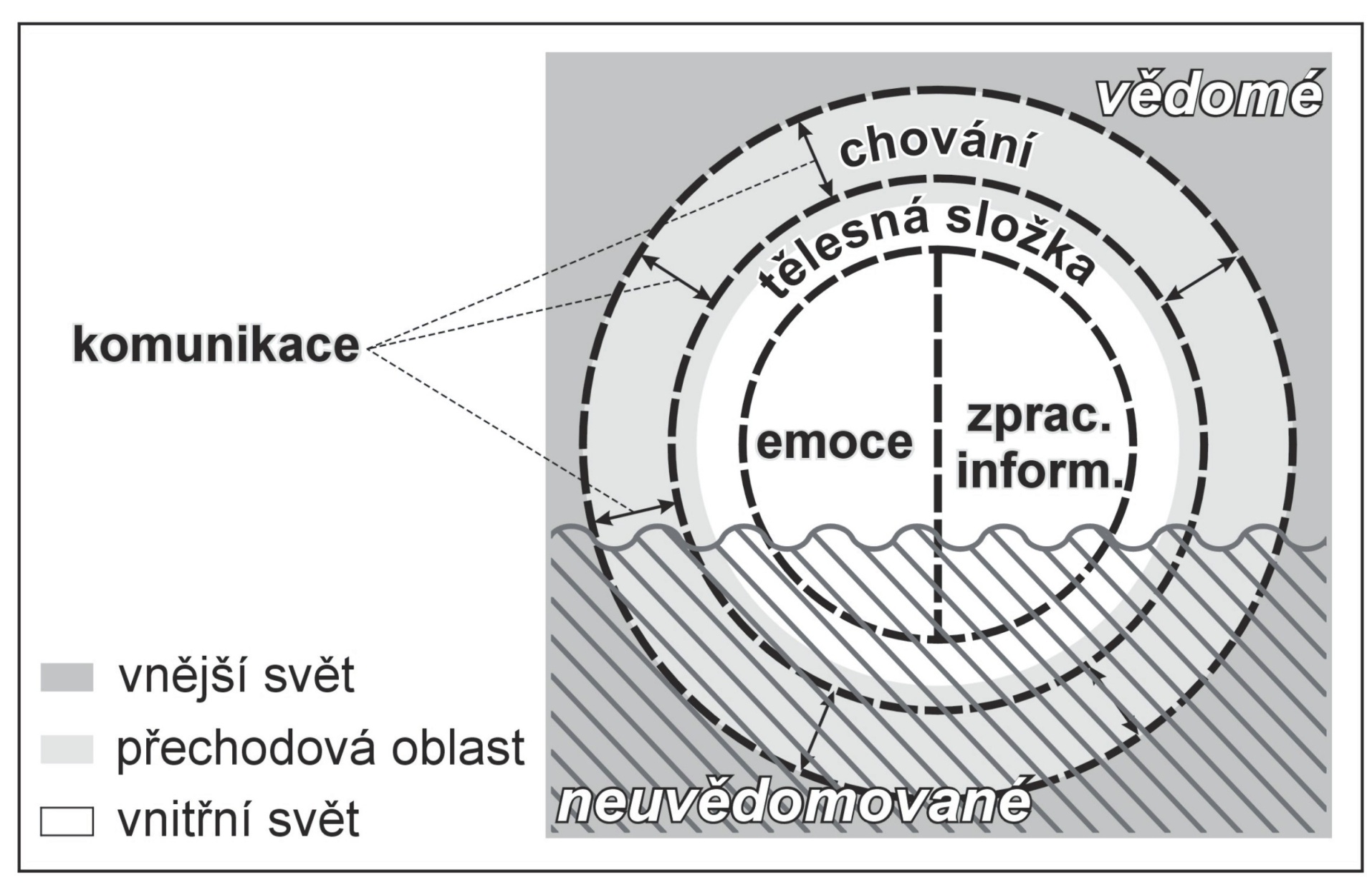 Vlastní sběr dat - obsah
Vlastní sběr dat - obsah
Ukázka terapie
Diskuze k nahrávce
Diskuze k videu
Děkuji za pozornost